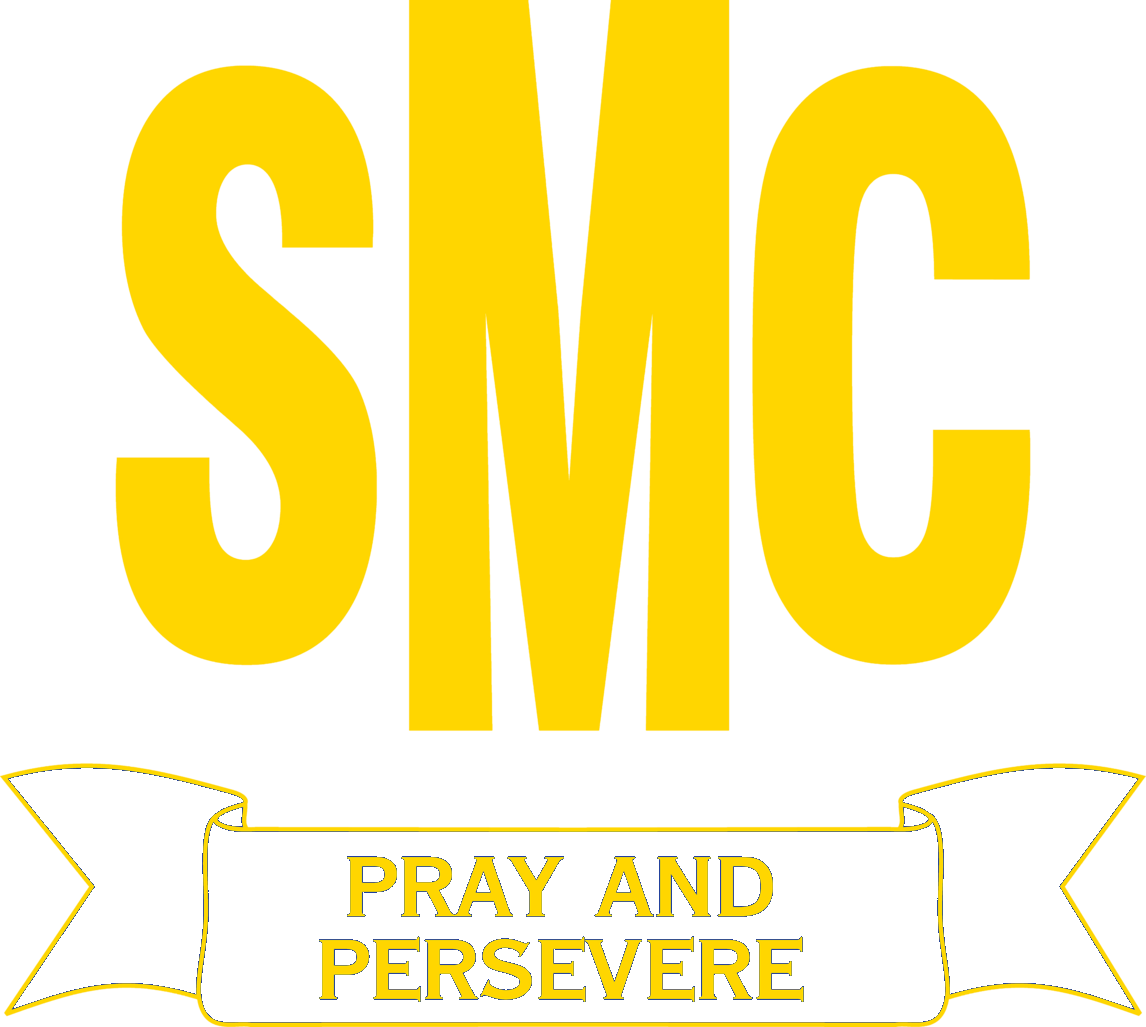 Geometric Growth & Decay
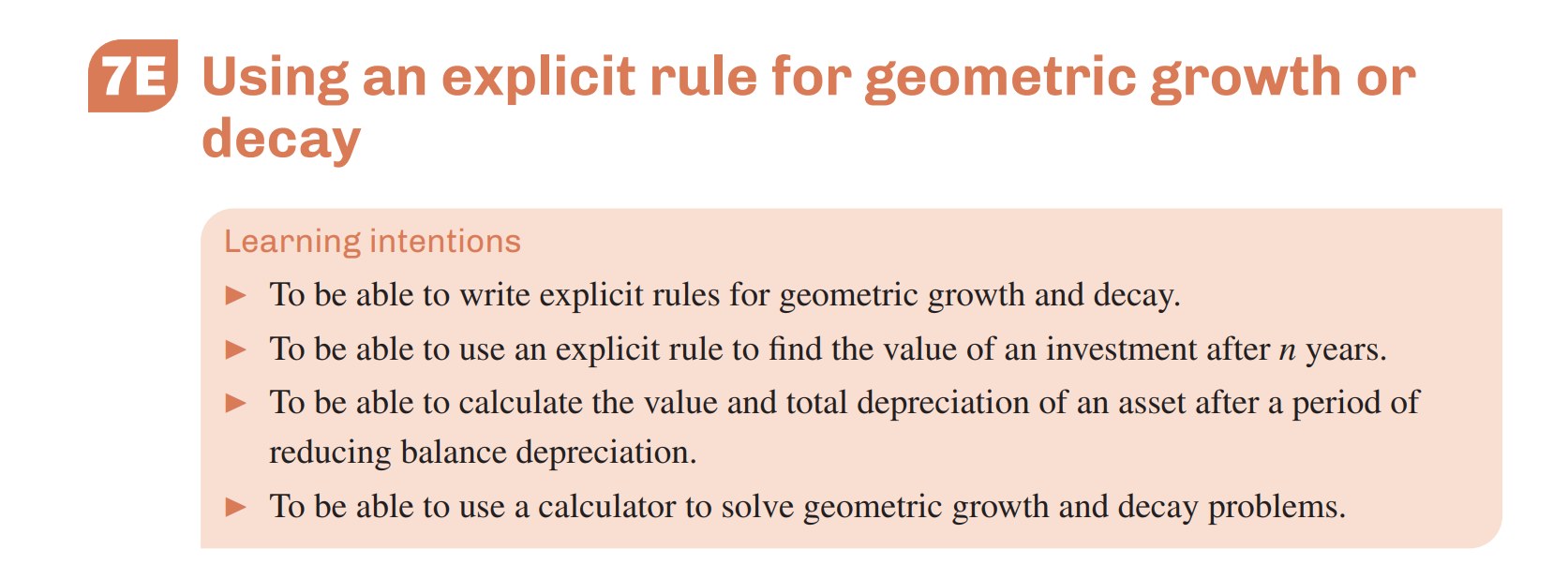 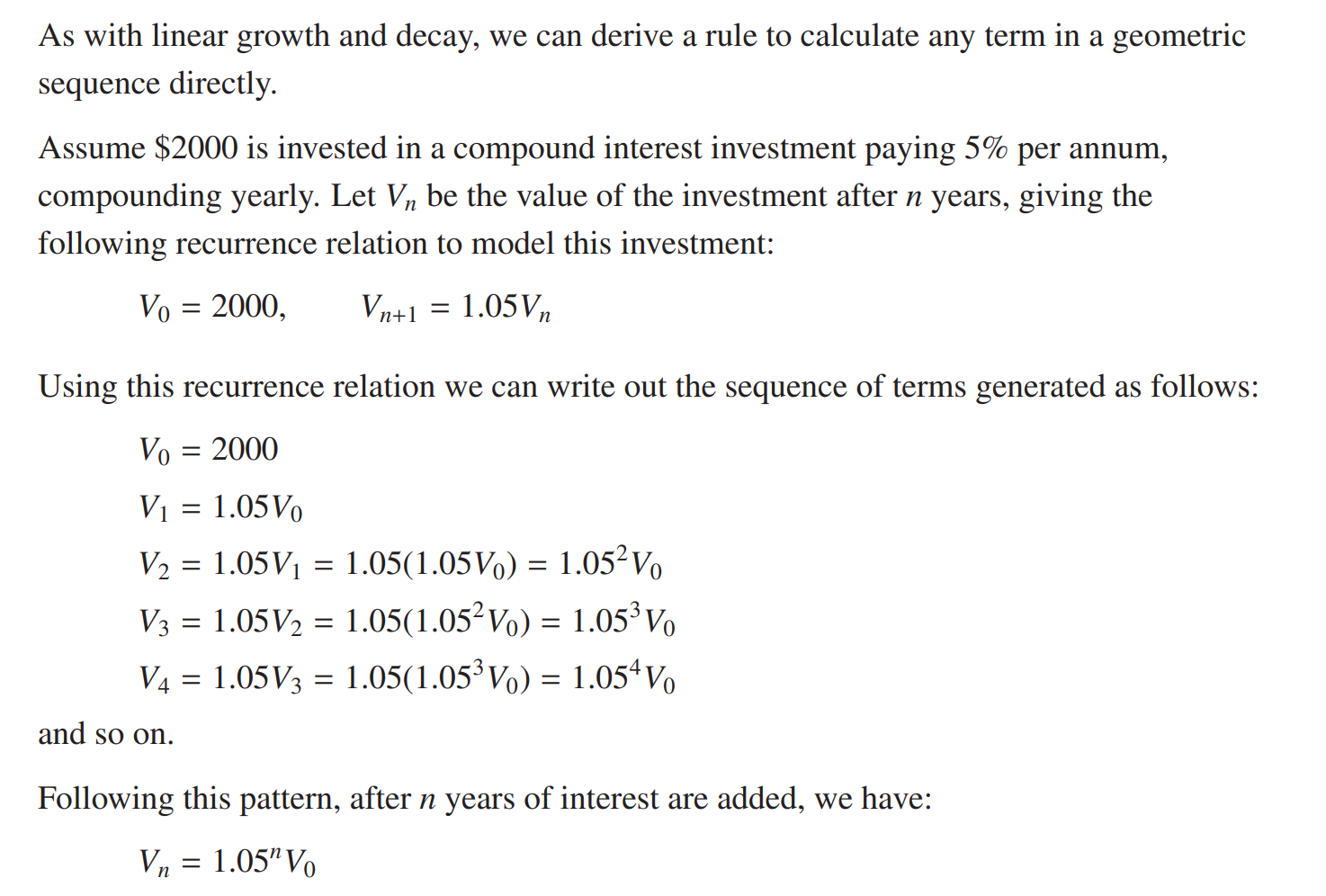 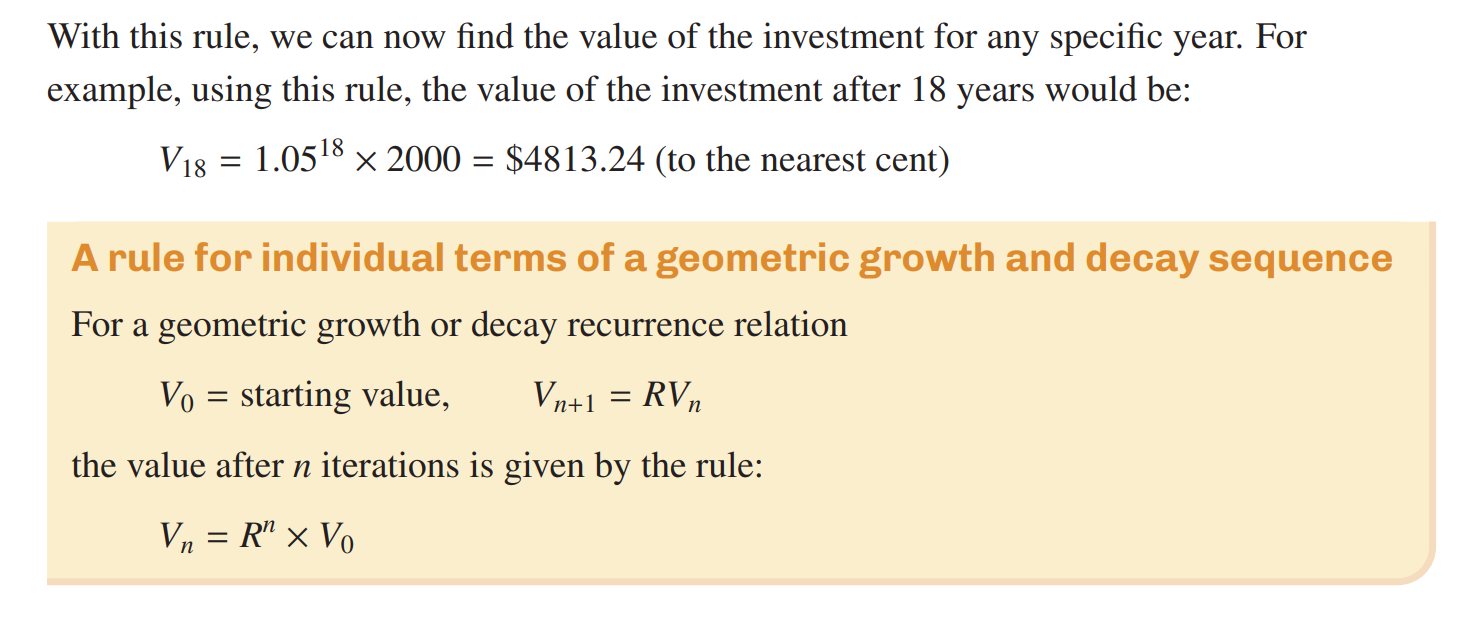 Exactly the same rule will work for both growth and decay, noting that R > 1 is used for
growth and R < 1 for decay.
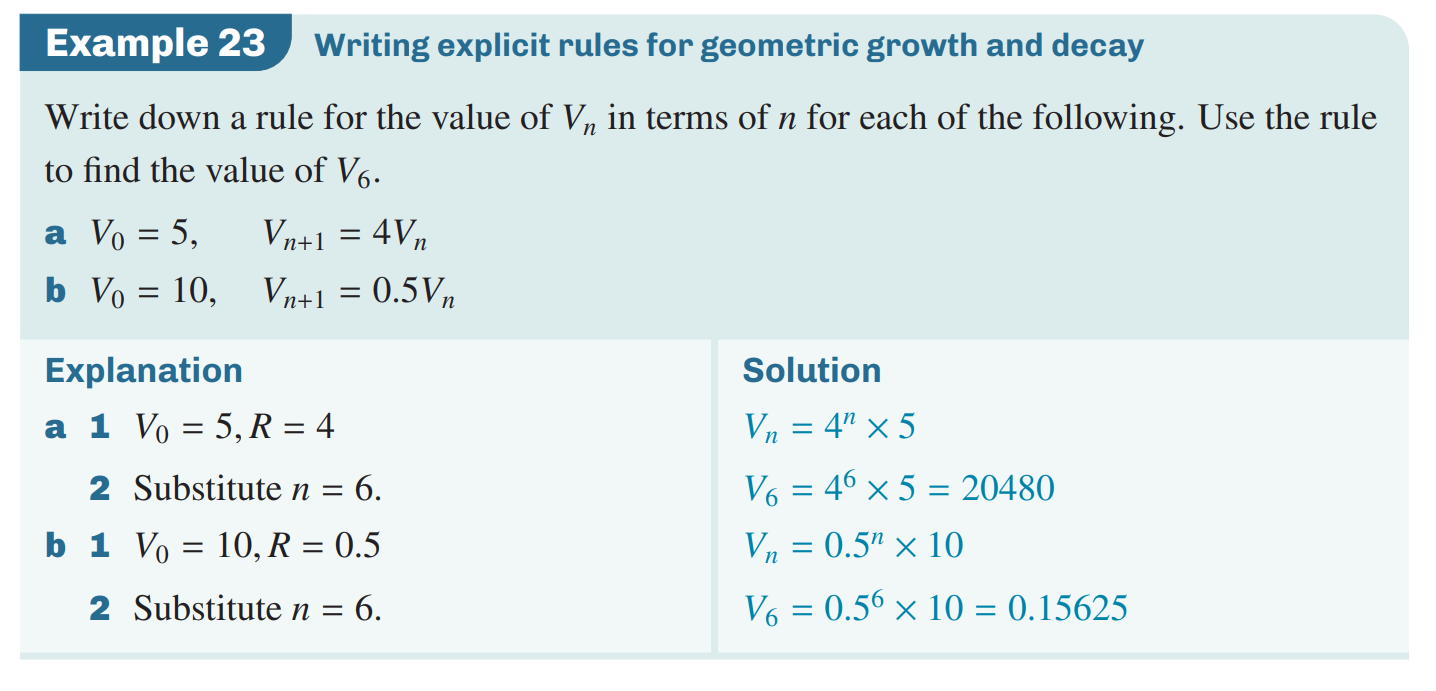 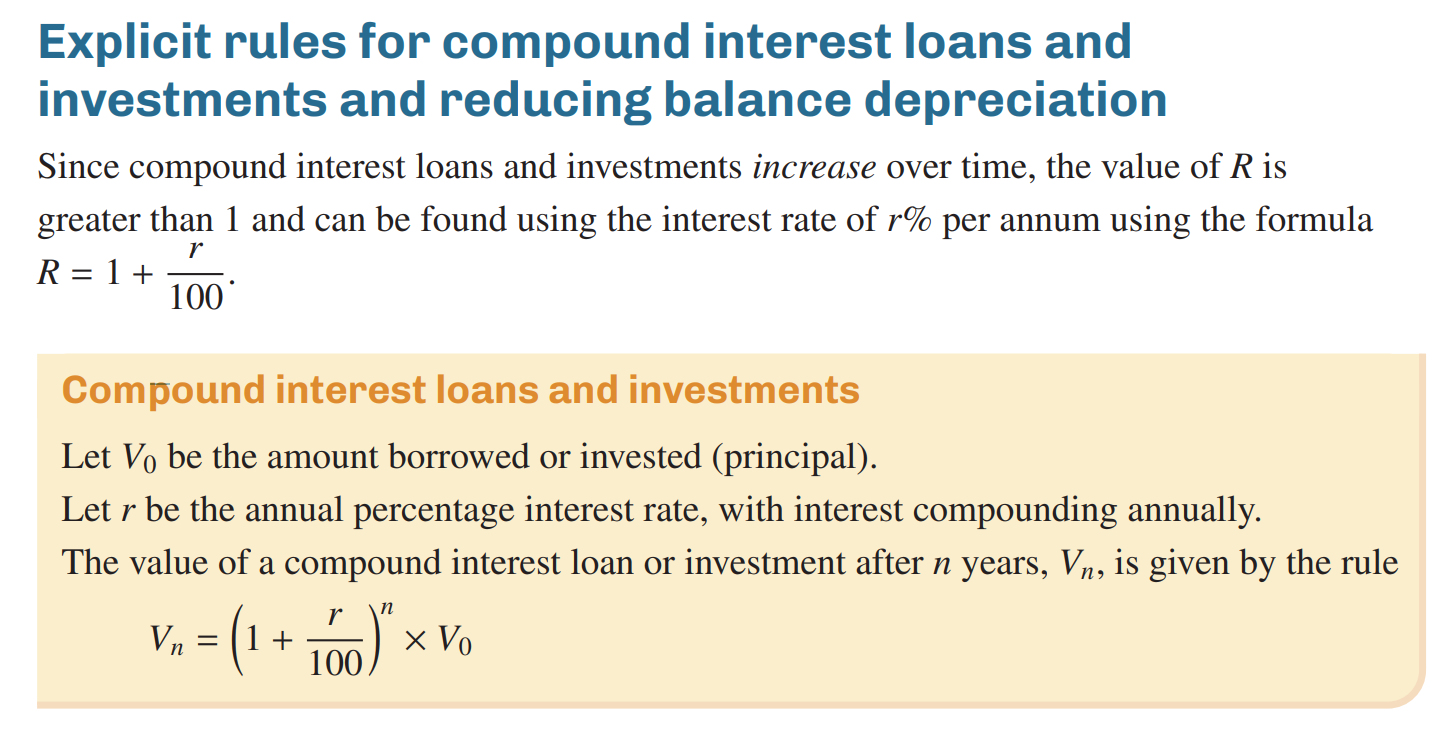 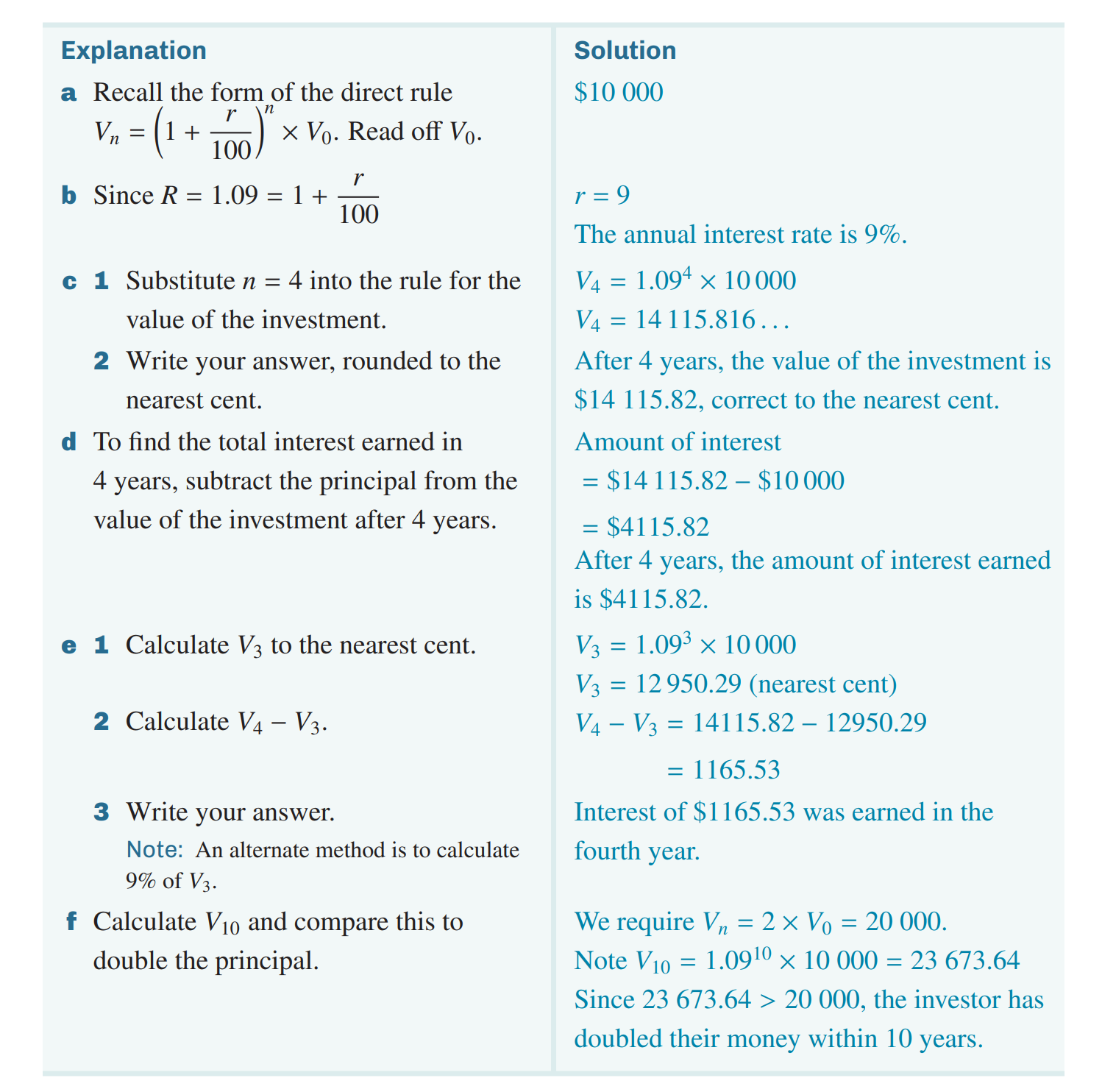 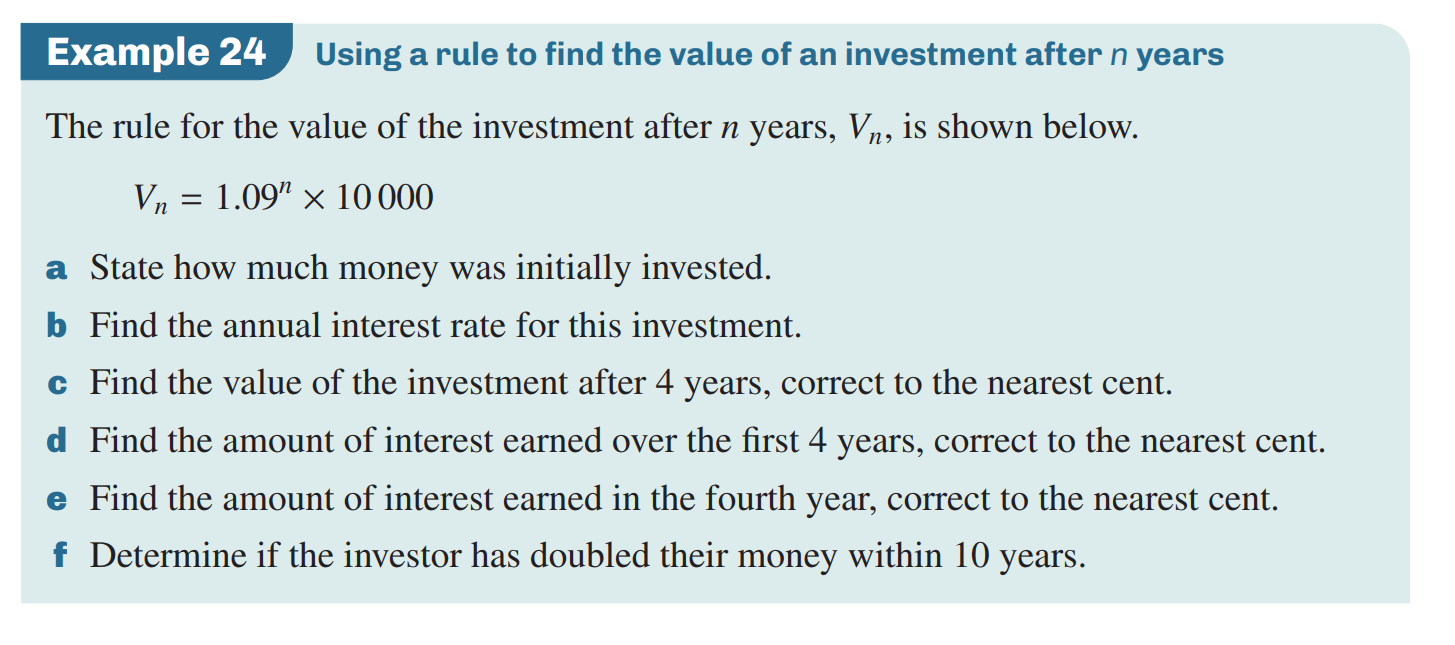 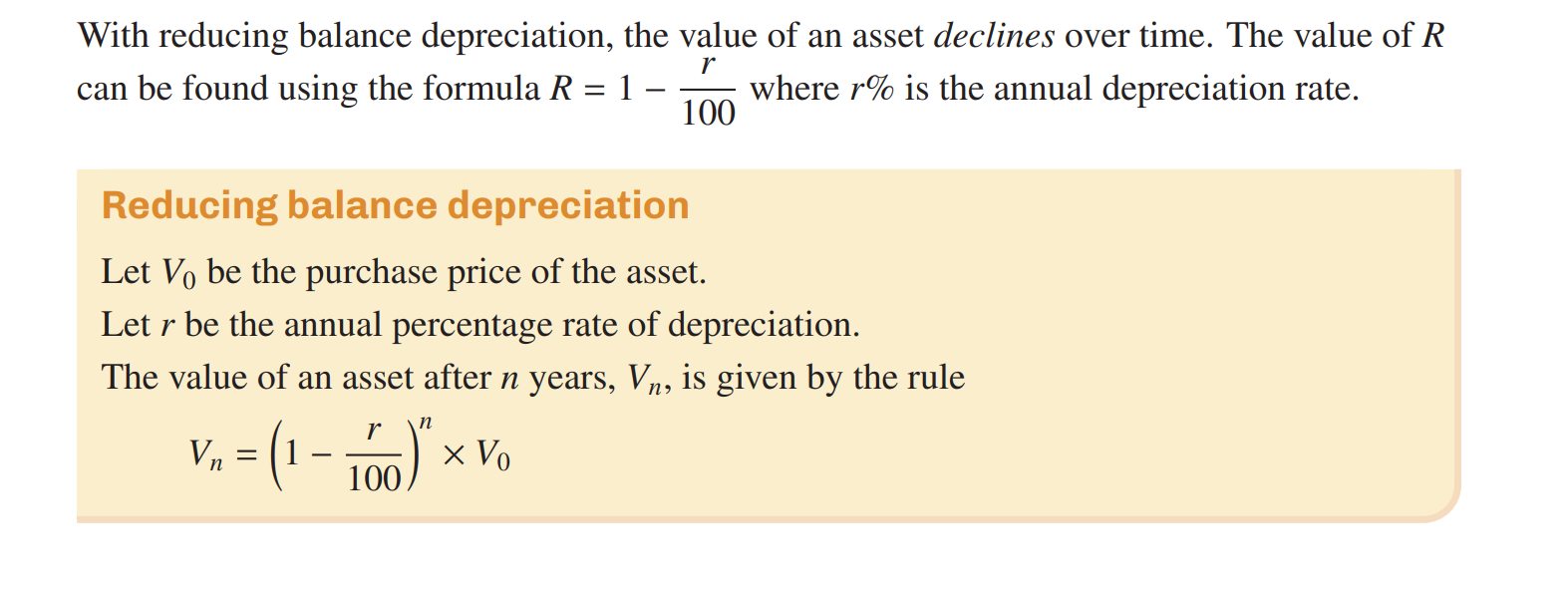 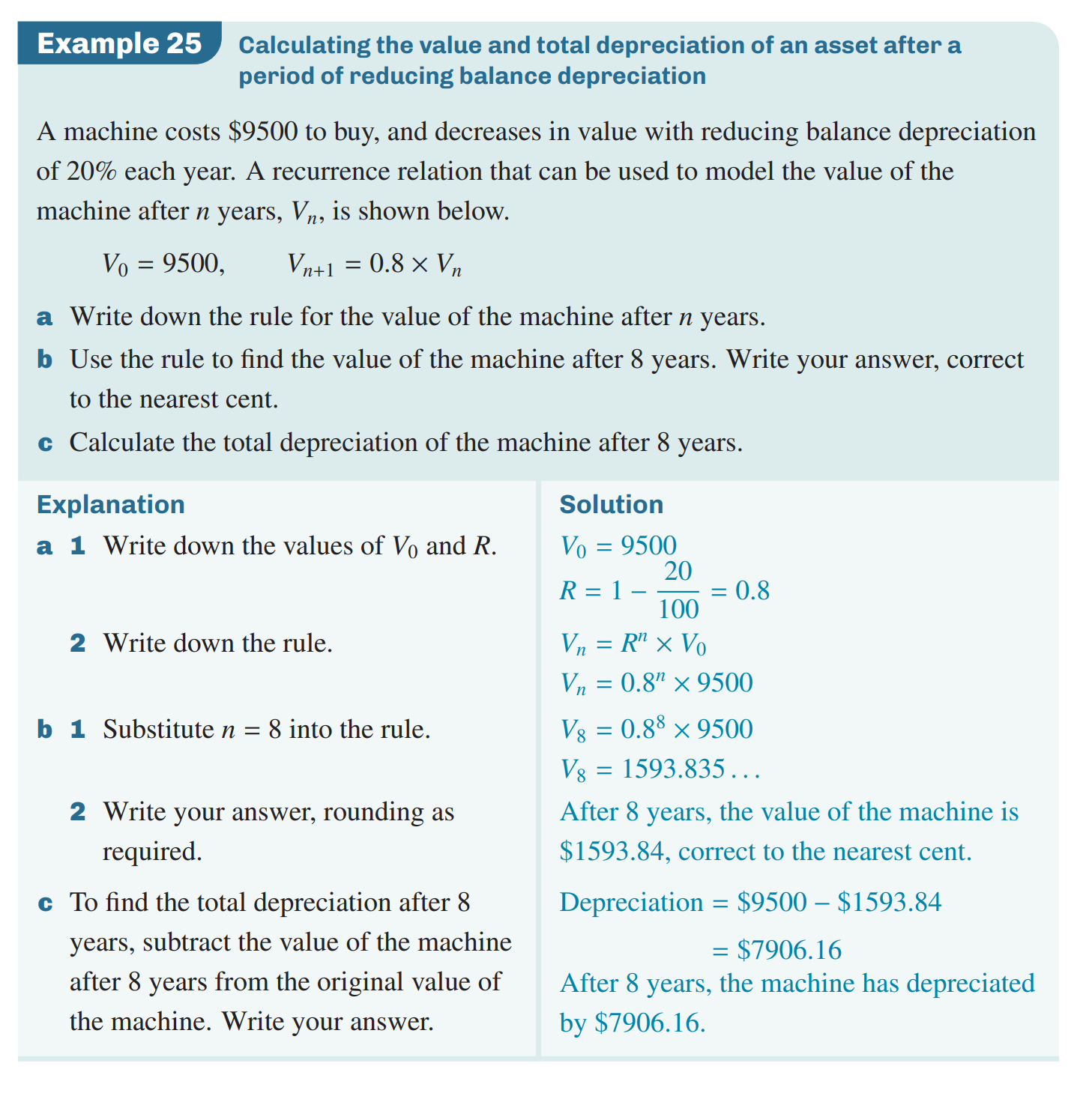 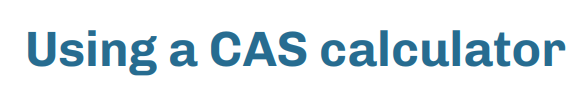 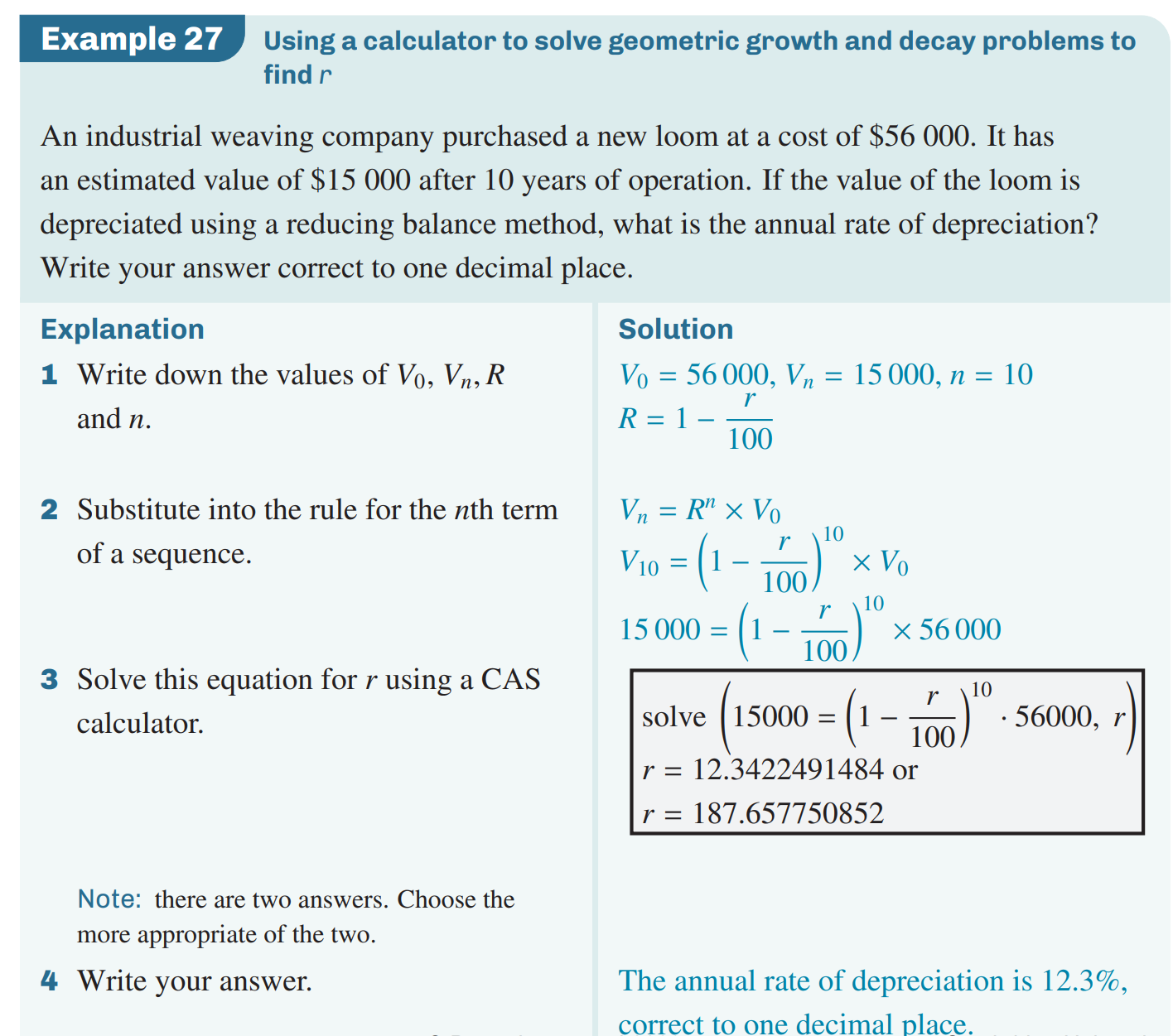 Complete Exercise 7E Q1,3,4, 7,12, 13,14
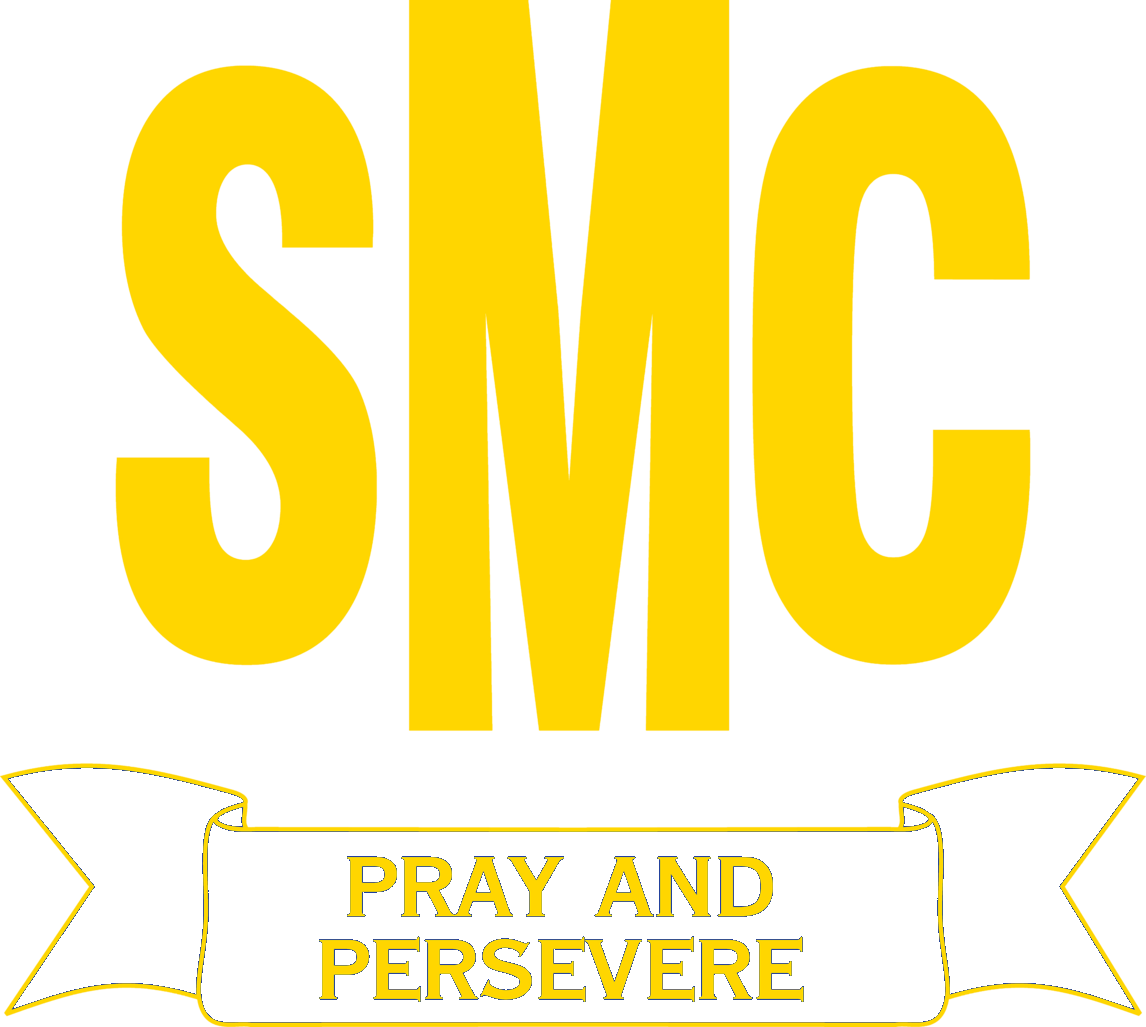